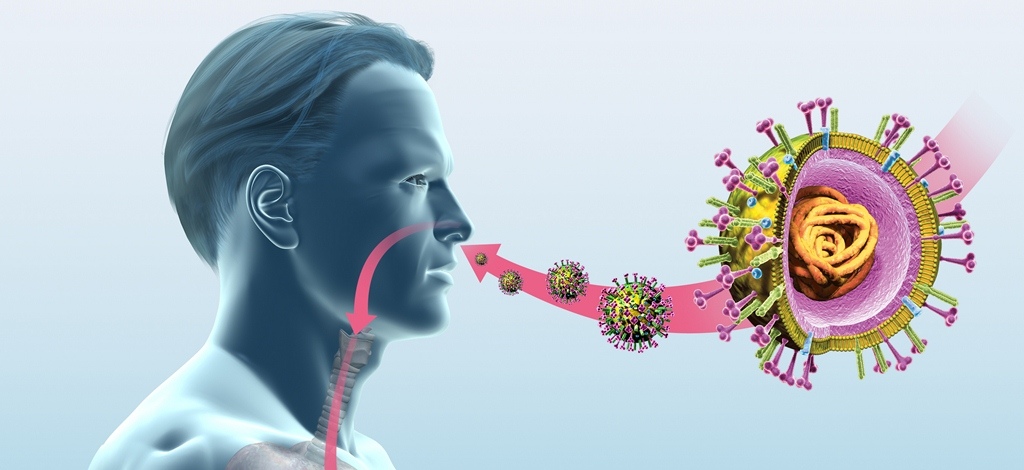 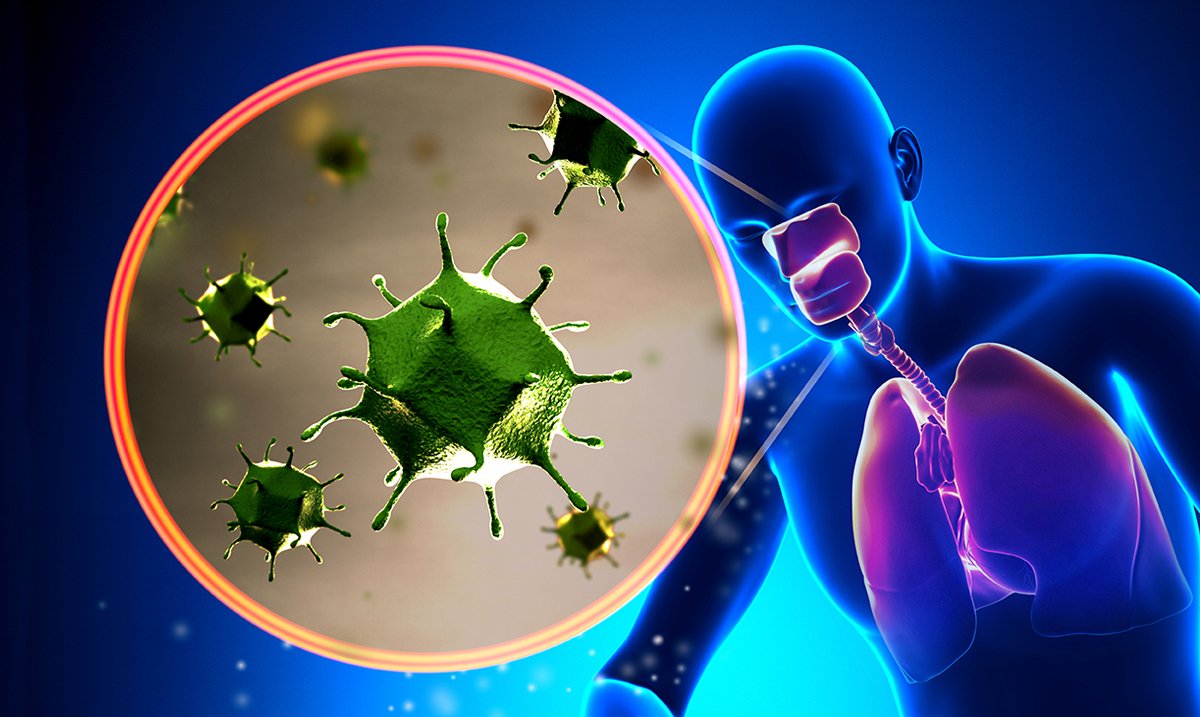 КОРОНАВИРУС, ГРИПП И ДРУГИЕ ОРВИ. 
ПРАВИЛА ЗАЩИТЫ
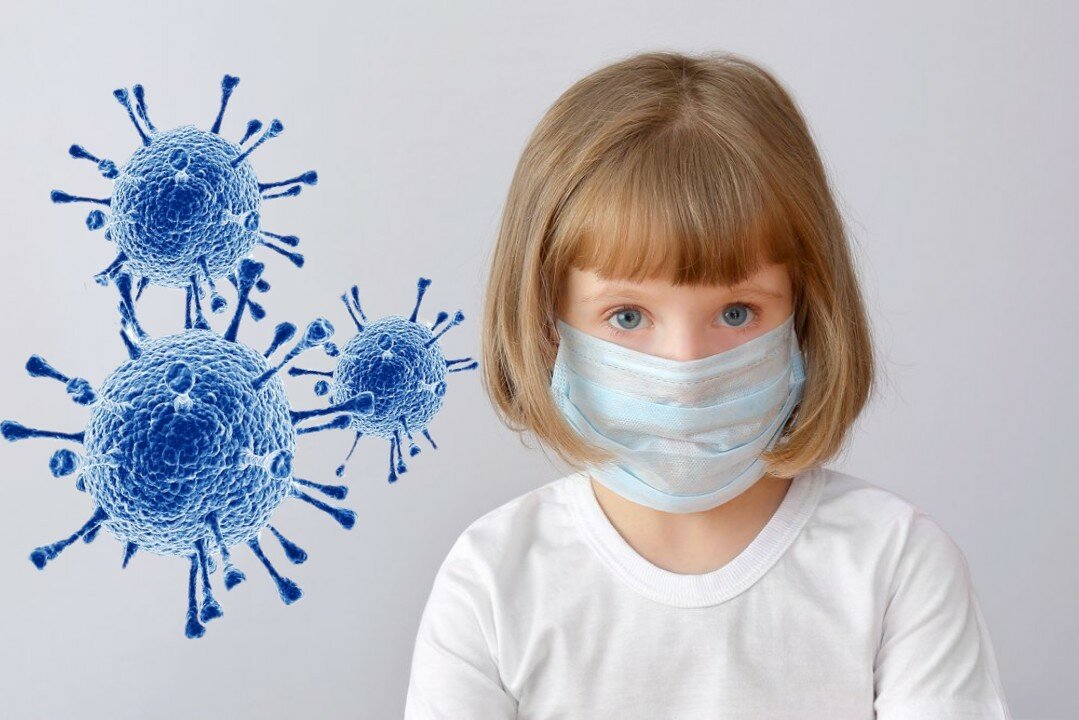 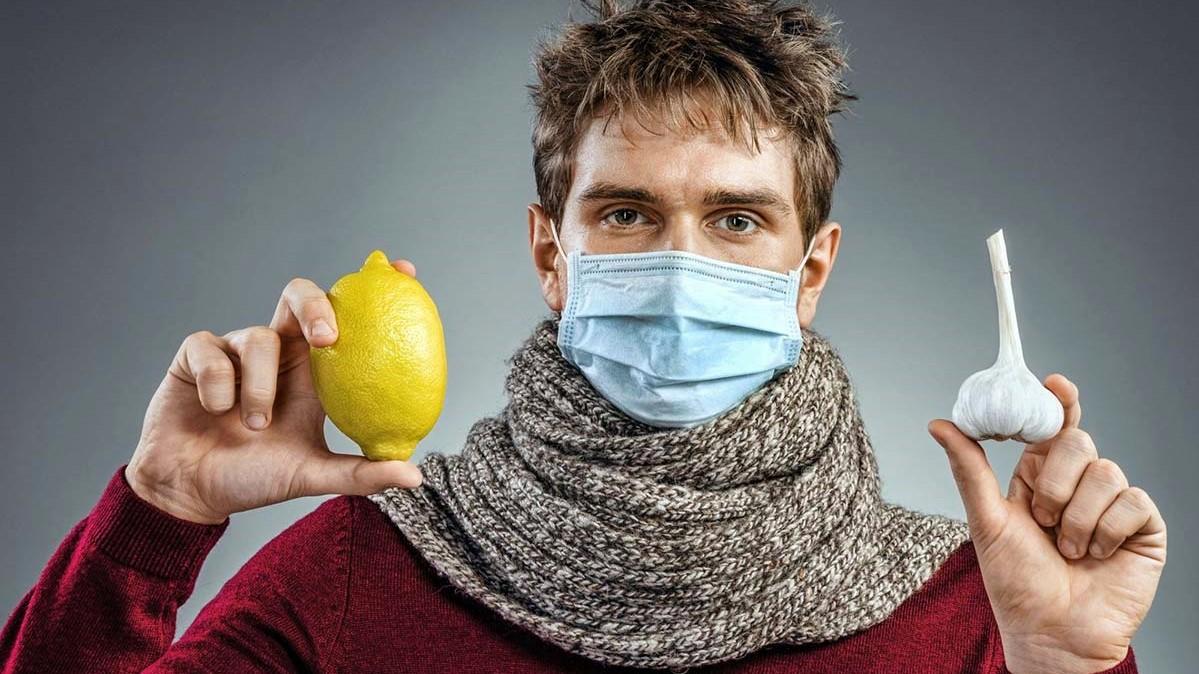 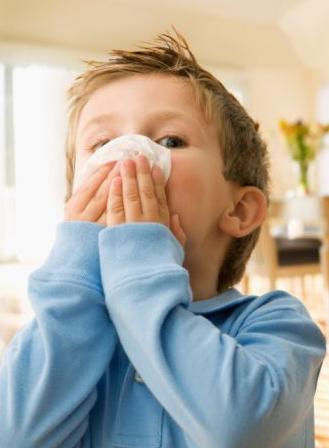 Осенне-зимняя пора…
… пора холодов, дождей, снегов и повышенного риска возникновения простудных заболеваний…
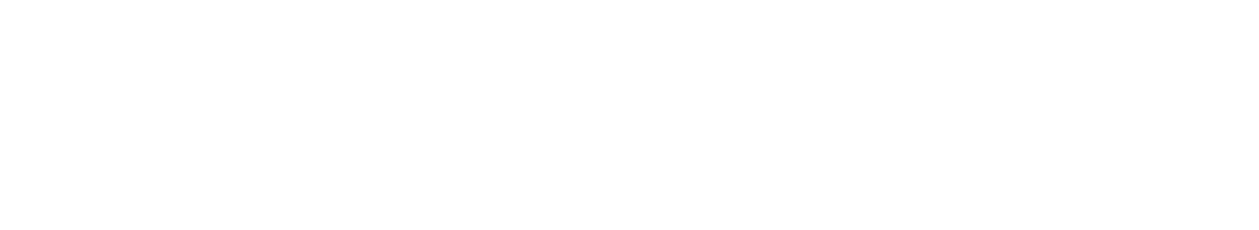 Вирусы и бактерии атакуют
Докладчик: Котовский Александр Валерьевич
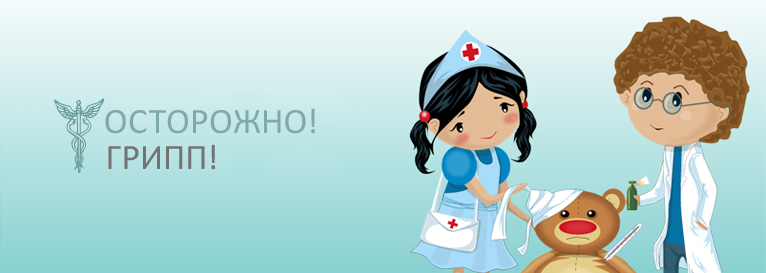 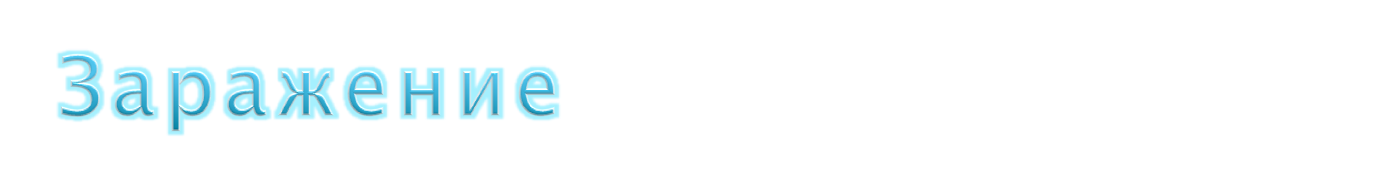 Основным источником заражения является грязная вода
КОВИД!
ОРВИ!
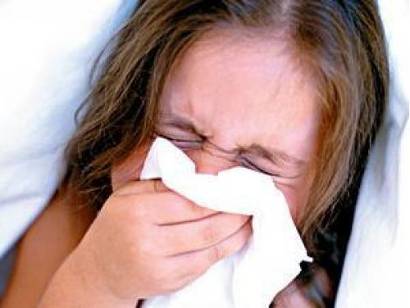 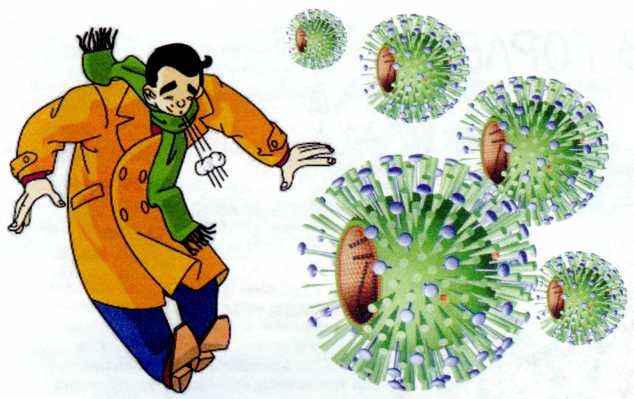 Заболеть рискует каждый!
В России каждый год 30 млн. заболевших

 гриппом и  другими ОРВИ
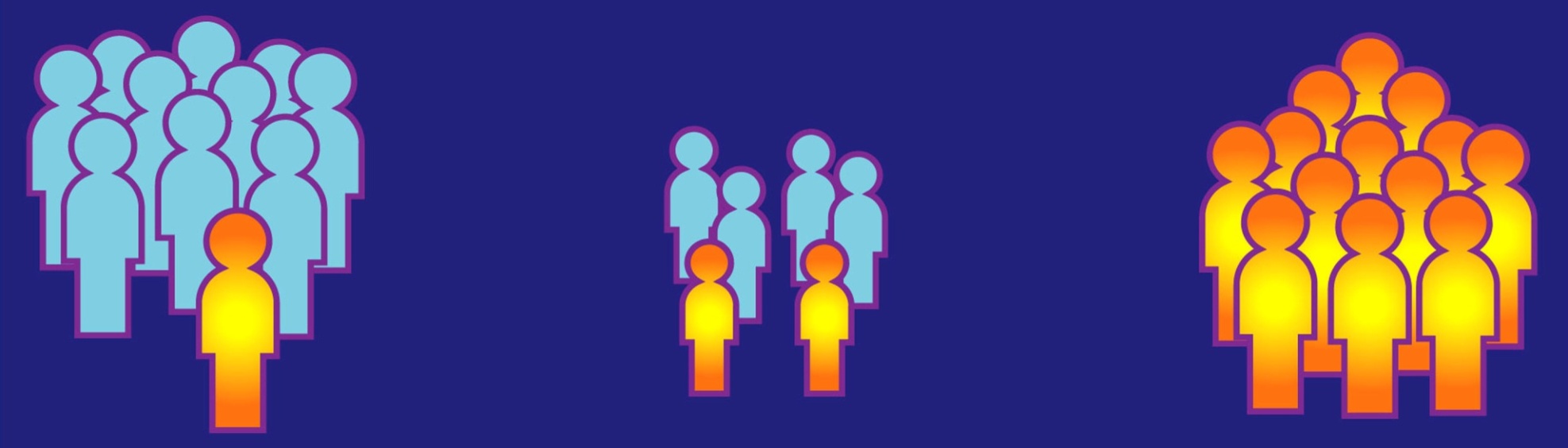 10 -40 тыс. смертельных случаев в США
Каждый третий ребёнок
Каждый десятый взрослый
ОРЗ – ключевые положения
Острые респираторные инфекции верхних дыхательных путей (J00–J06, МКБ-10) характеризуются полиэтиологичностью и сходством клинических проявлений при широком диапазоне тяжести течения и локализации поражения респираторного тракта

 Выделяют ОРЗ/ВДП (ринит, синусит, фарингит, тонзиллит, отит) и
    ОРЗ/НДП (ларингит, трахеит, бронхит, пневмония)
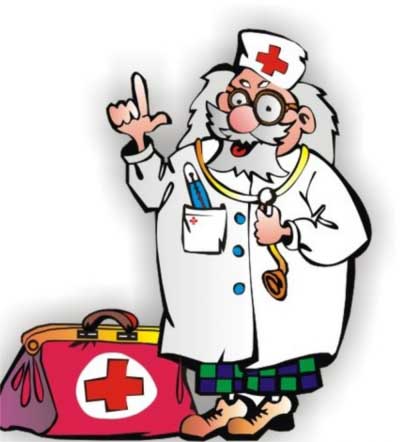 common cold - острый назофарингит
(Dorland's Illustrated Medical Dictionary, 2008)
Наиболее часто ОРЗ болеют дети раннего возраста. Чем это обусловлено?
Гортань у детей имеет воронкообразную форму, относительно узкая, её хрящи нежны и податливы.

 Слизистая оболочка нежная, богато васкуляризована

 Грудная клетка находится как бы в состоянии вдоха + слабость дыхательной мускулатуры → малые экскурсии грудной клетки и поверхностный характер дыхания.

 Носовые ходы узкие, нижний носовой ход формируется к 4 годам, раковины толстые.
 Лёгкие богаты соединительной тканью, эластичная ткань развита слабо → они менее воздушны и более полнокровны → обструкция и ателектазы
ЭТИОЛОГИЯ РЕСПИРАТОРНЫХ ЗАБОЛЕВАНИЙ
1.ВИРУСНАЯ
 Грипп А, В, С
  Парагрипп
  Аденовирусная инфекция
  РС – инфекция
  Риновирусная инфекция
                     
   2. ХЛАМИДИЙНАЯ И МИКОПЛАЗМЕННАЯ
 ИНФЕКЦИИ


3.БАКТЕРИАЛЬНАЯ
 Пневмококк
 Гемофилюс инфлюенция тип B
 Стафилококк и др.
85-90%
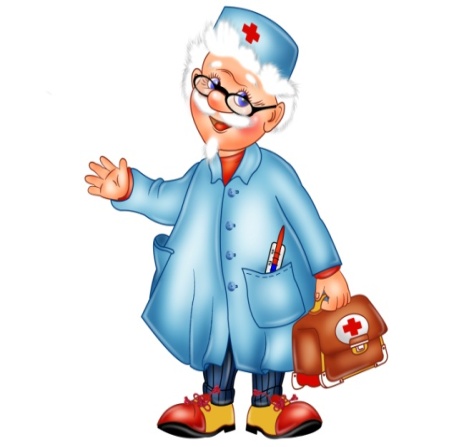 Всего около 200 возбудителей ОРЗ.
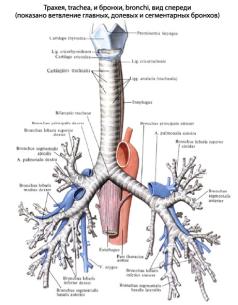 Иногда острые респираторные инфекции имеют не чисто вирусную природу.
Вирус является только пусковым механизмом  для начала заболевания с последующим присоединением вторичной инфекции бактериальной этиологии или условно-патогенной микрофлоры слизистых оболочек верхних дыхательных путей.
Основные бактериальные патогены респираторной инфекции:
- гемолитический стрептококк (Streptococcus β-haemoliticus) и пиогенный (Streptococcus piogenes) стрептококк - возбудители тонзиллита,
 - гемофильная палочка (Haemophilus influenazae)  и моракселла (Moraxella cattaralis ) - возбудители синусита и отита,
пневмококки (Streptococcus pneumoniae ) и гемофильная палочка (Haemophilus influenazae) - возбудители пневмоний.
Этиологическая структура ОРВИ
Вирусы 
гриппа 5-15%
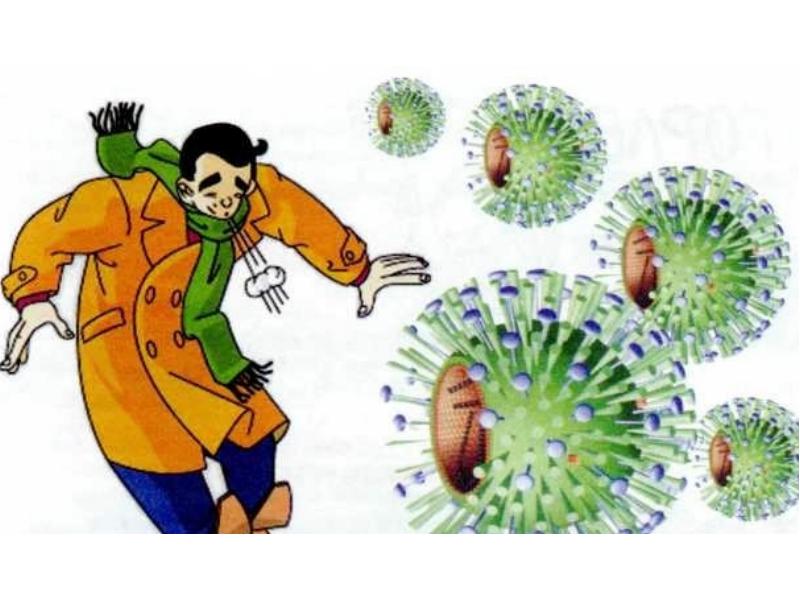 А.А. Зайцев, О.И. Клочков, А.В. Горелов  Вестник семейной медицины, №5, 2009
9
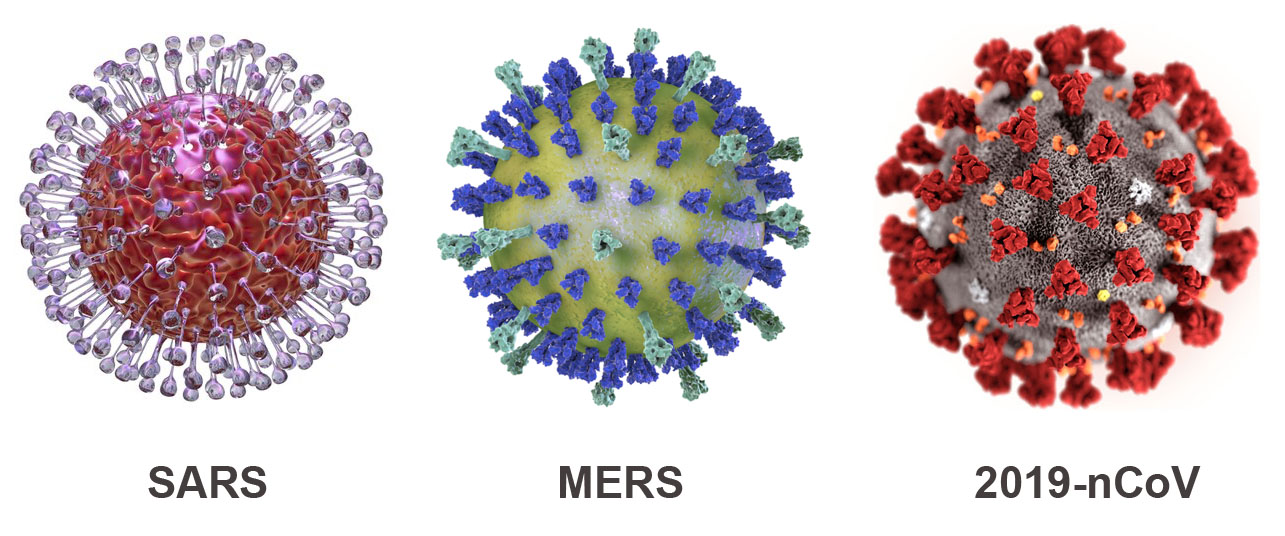 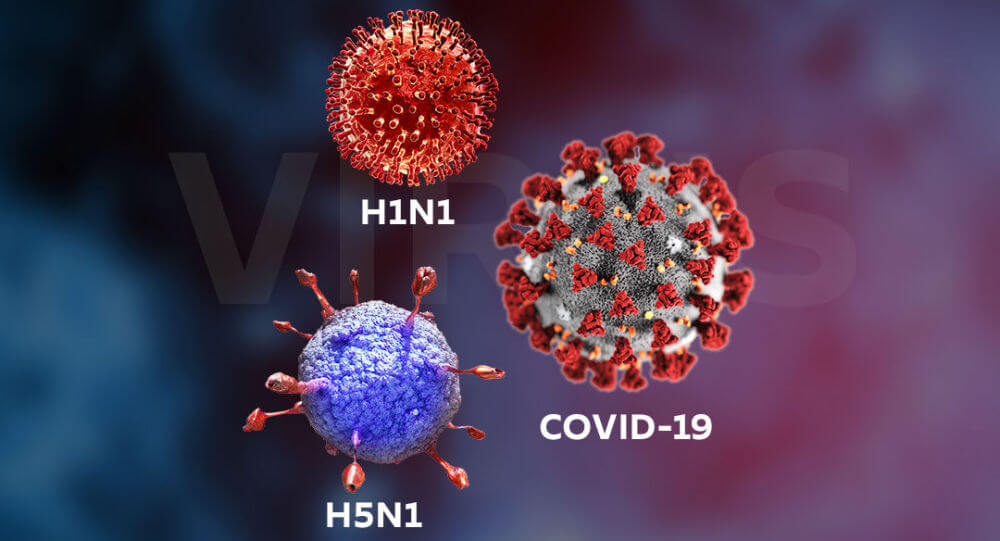 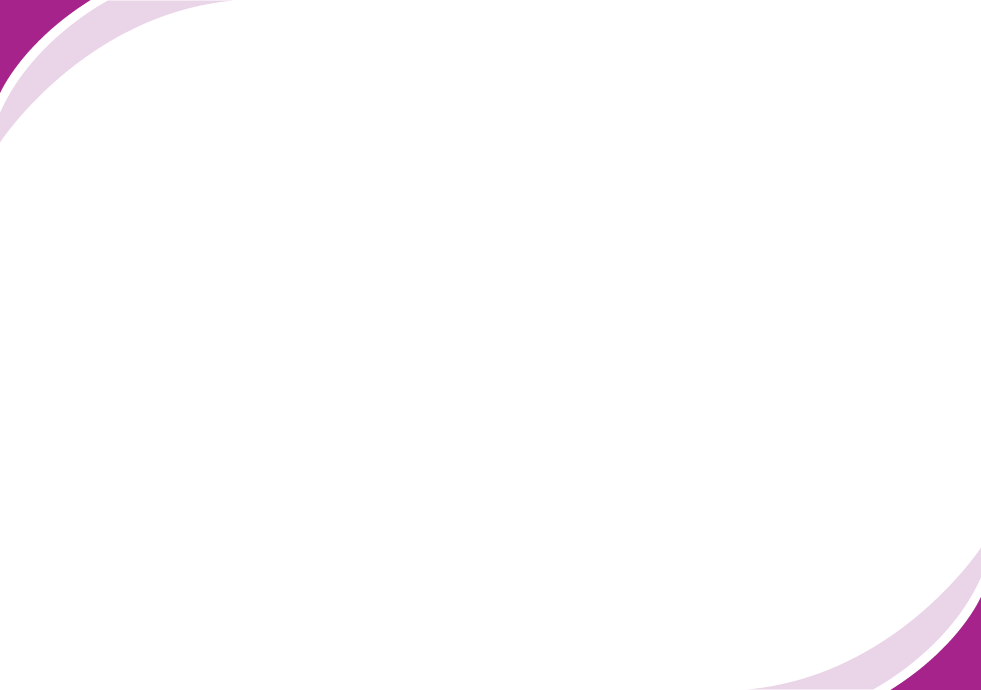 Вирус герпеса
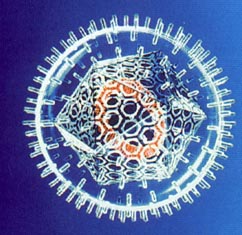 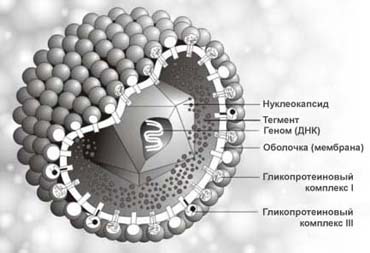 «однажды инфицирован – инфицирован на всю жизнь»
ЖИЗНЕННЫЙ ЦИКЛ ВИРУСА
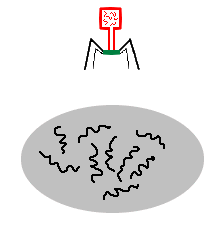 - адсорбция вируса на клеточной мембране  
и проникновение вируса в клетку

- экспрессия и репликация вирусного генома

- сборка новых вирионов

- выход вирионов из пораженной клетки
ЖИЗНЕННЫЙ ЦИКЛ ВИРУСА
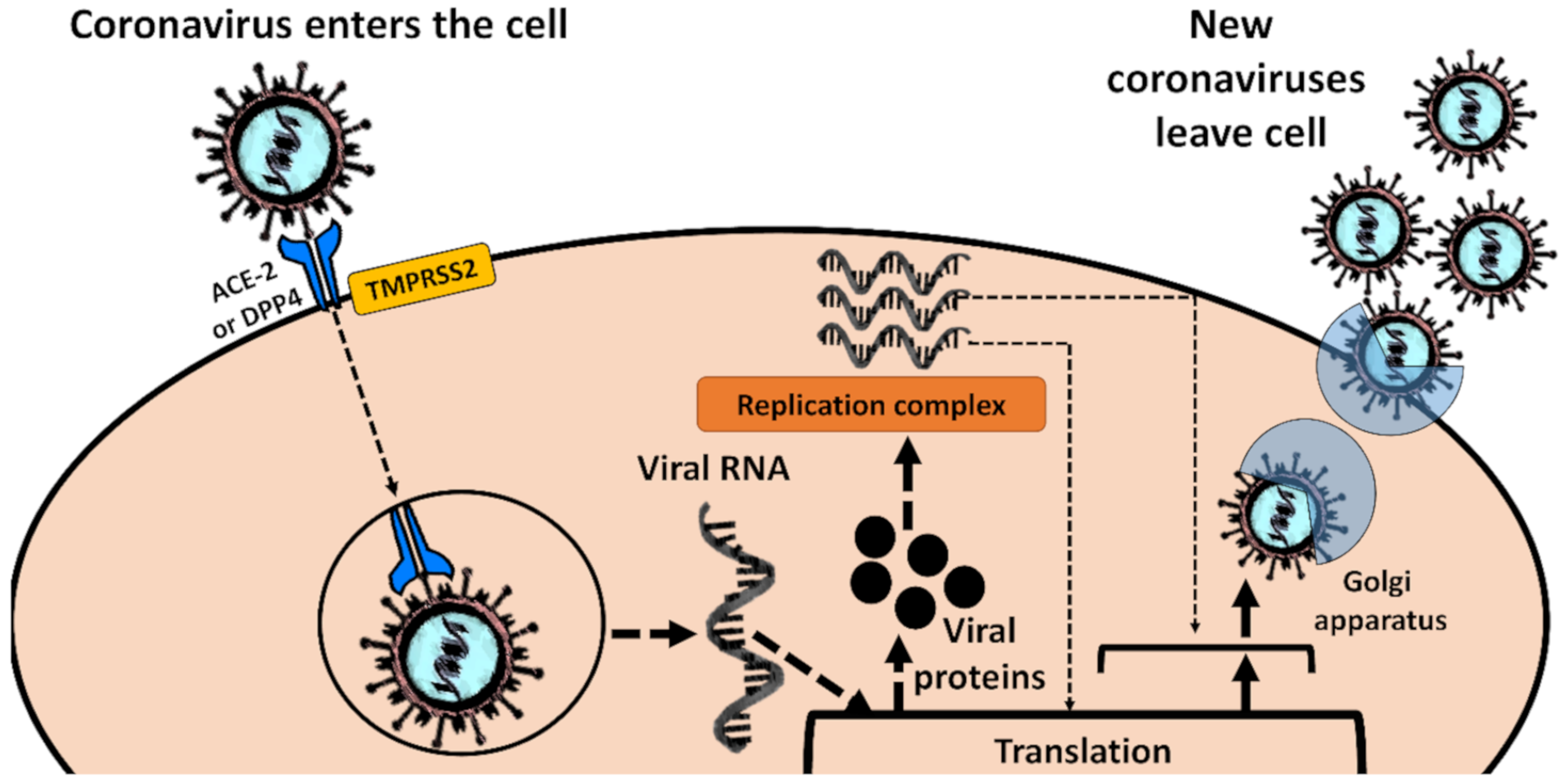 Патогенез респираторной инфекции
■ Проникновение патогена в дыхательные
   пути
■ Фиксация на поверхности слизистой
   оболочки
■ Репликация и цитопатическое действие
   на  ткани респираторной системы (РС)
Первая фаза



 Вторая фаза



 Третья фаза
■ Активация факторов неспецифической
   защиты, хемотаксиса и молекул адгезии
■ Инфильтрация слизистой клеточными
   инфильтратами (макрофаги, нейтрофилы)
■ Нарушение мукоцилиарного клиренса,
   гиперсекреция вязкой слизи
■ Выделение медиаторов воспаления
   (цитокины, протеазы и др)
■ Бронхоспазм
■ Активация специфического  иммунного
   ответа, в том числе и антиаллергического
ПРОФИЛАКТИКА
СПЕЦИФИЧЕСКАЯ ПРОФИЛАКТИКА-ВАКЦИНАЦИЯ
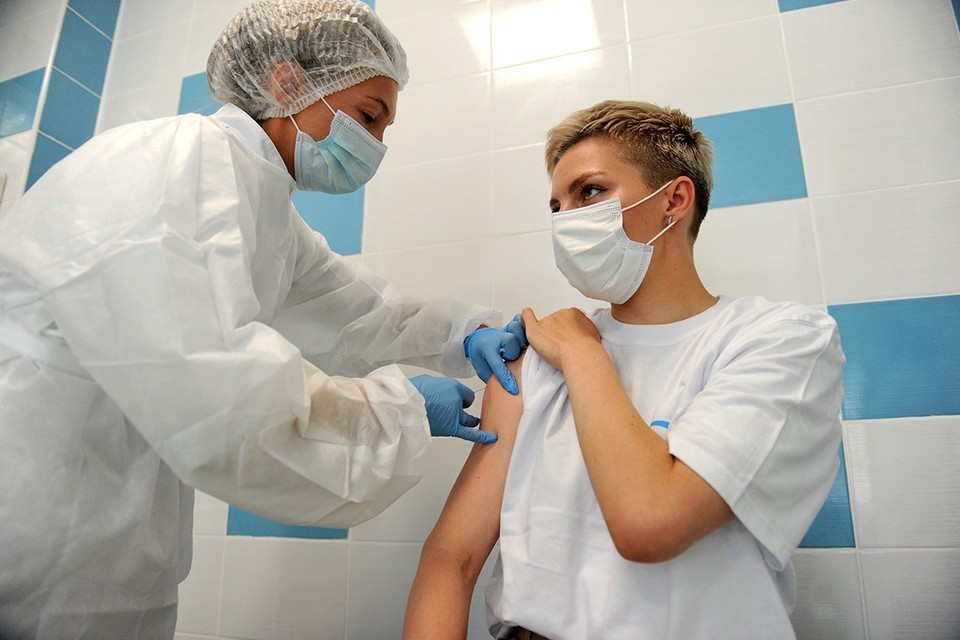 При охвате вакцинацией населения на 95% 
формируется иммунная прослойка в 65-70%
В России зарегистрировано уже три вакцины от коронавируса — «Спутник V» от института им. Гамалеи, «ЭпиВакКорона» от центра вирусологии «Вектор» и «КовиВак», разработанная центром им. Чумакова. «КовиВак» считается традиционной вакциной, созданной непосредственно на основе нового коронавируса.
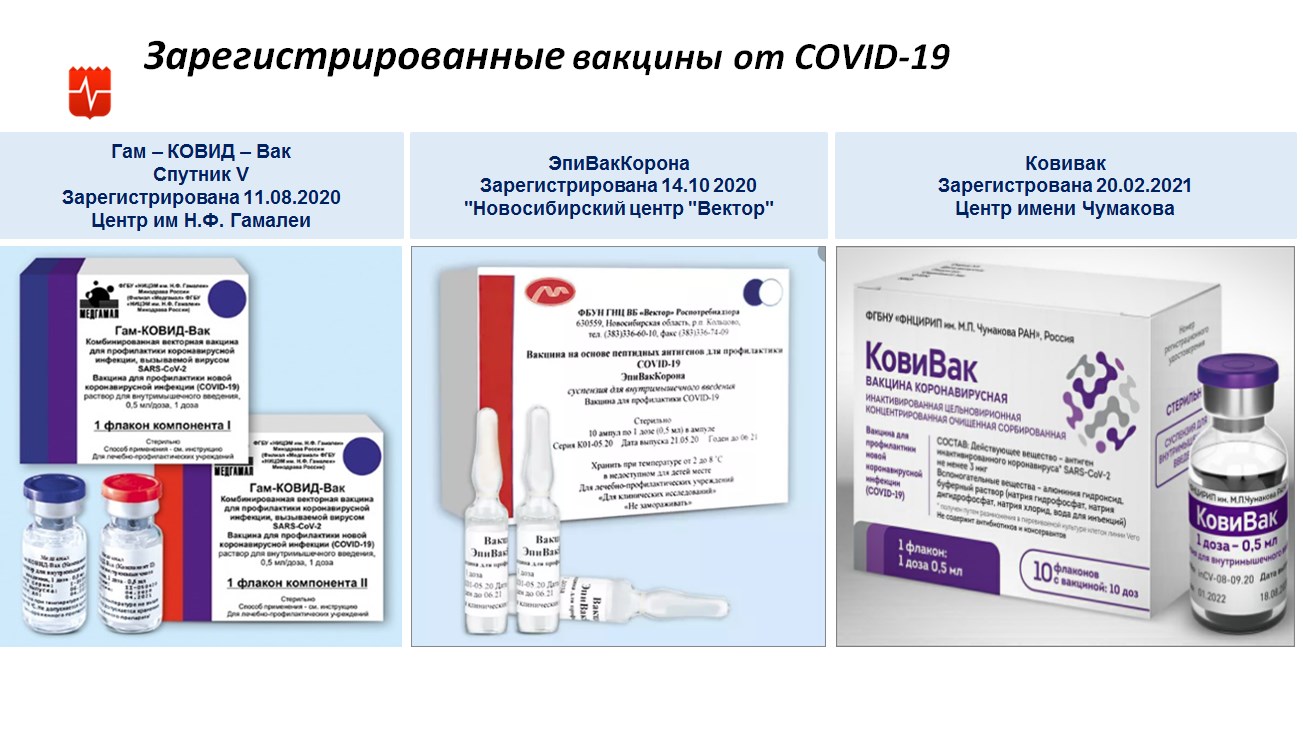 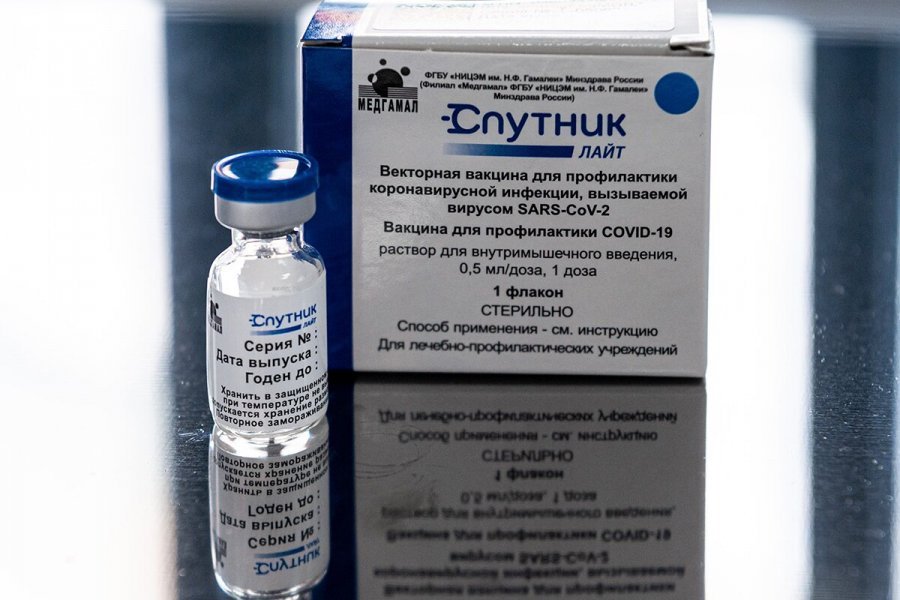 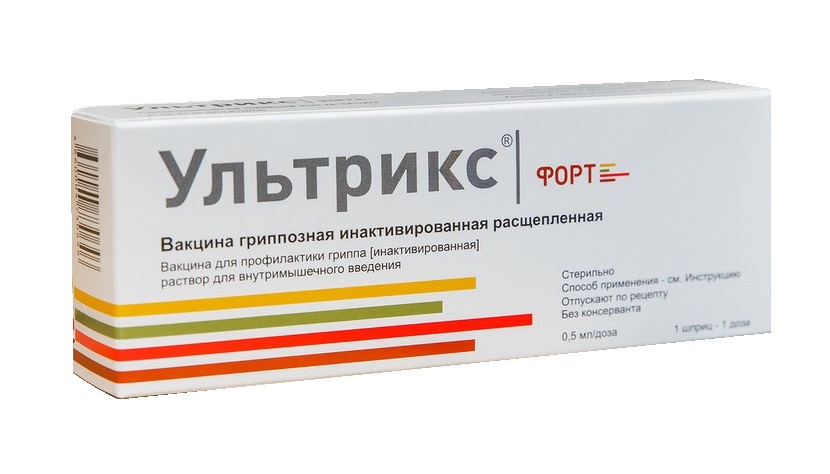 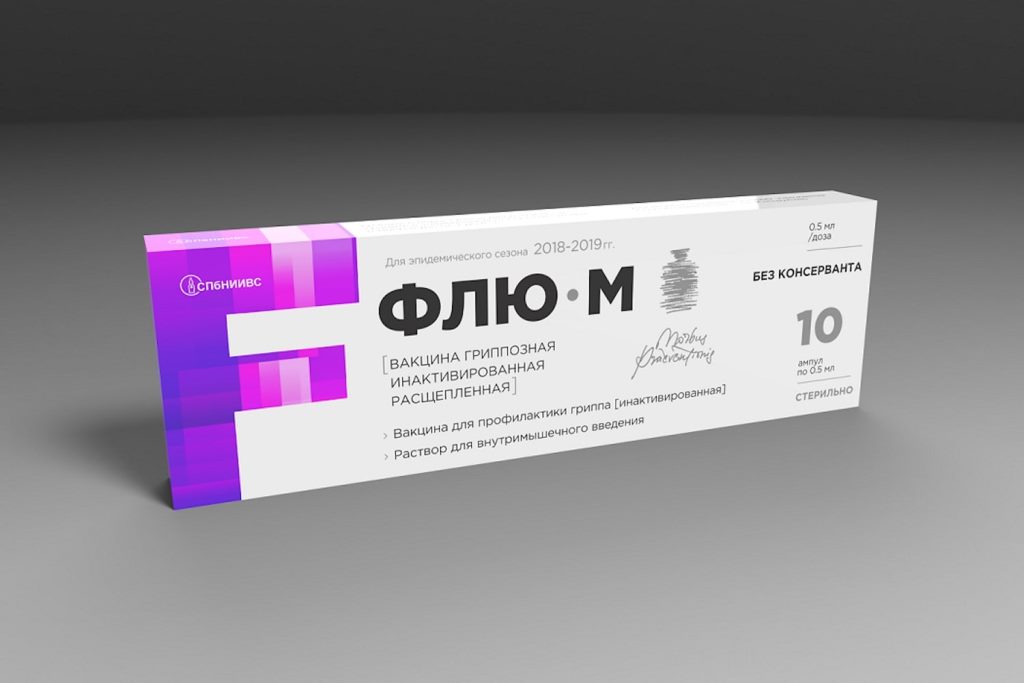 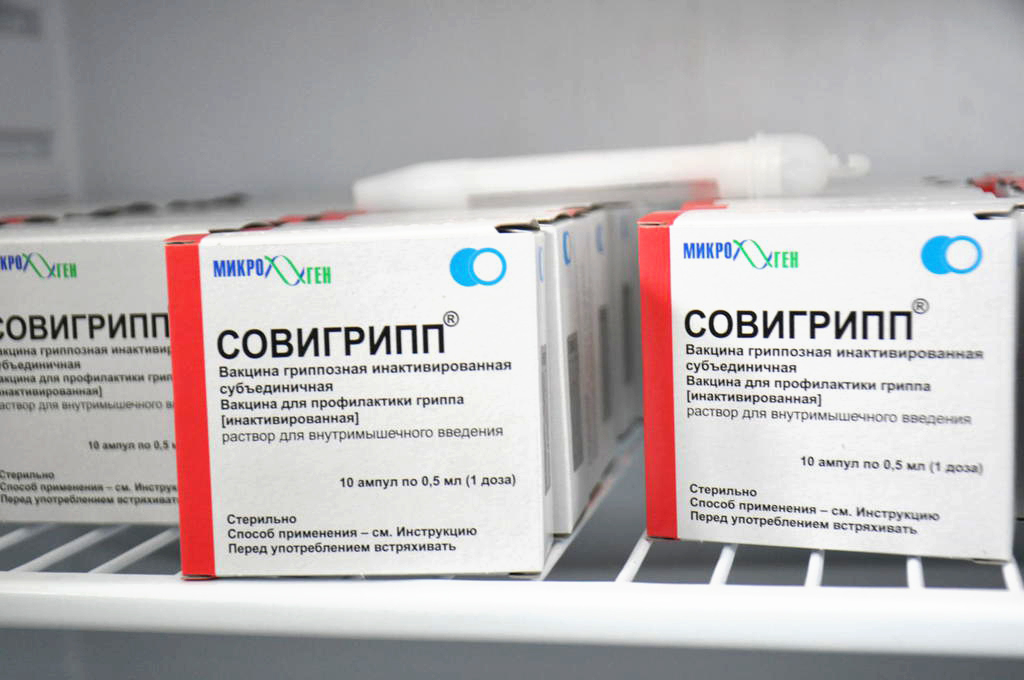 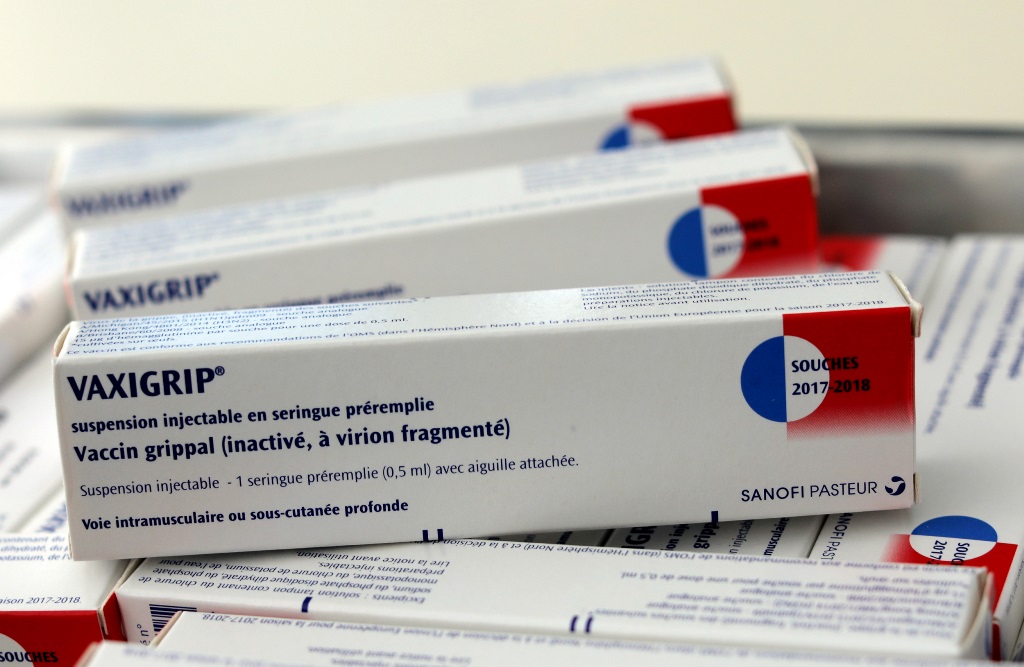 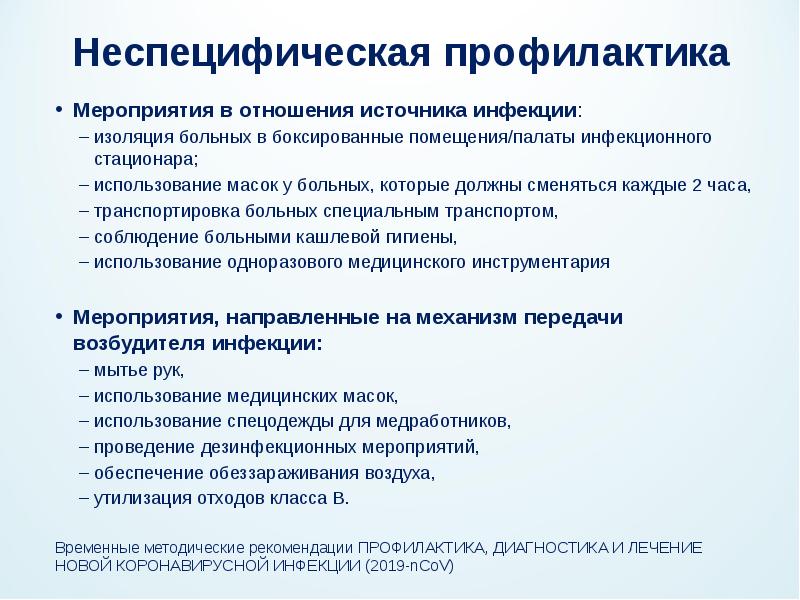 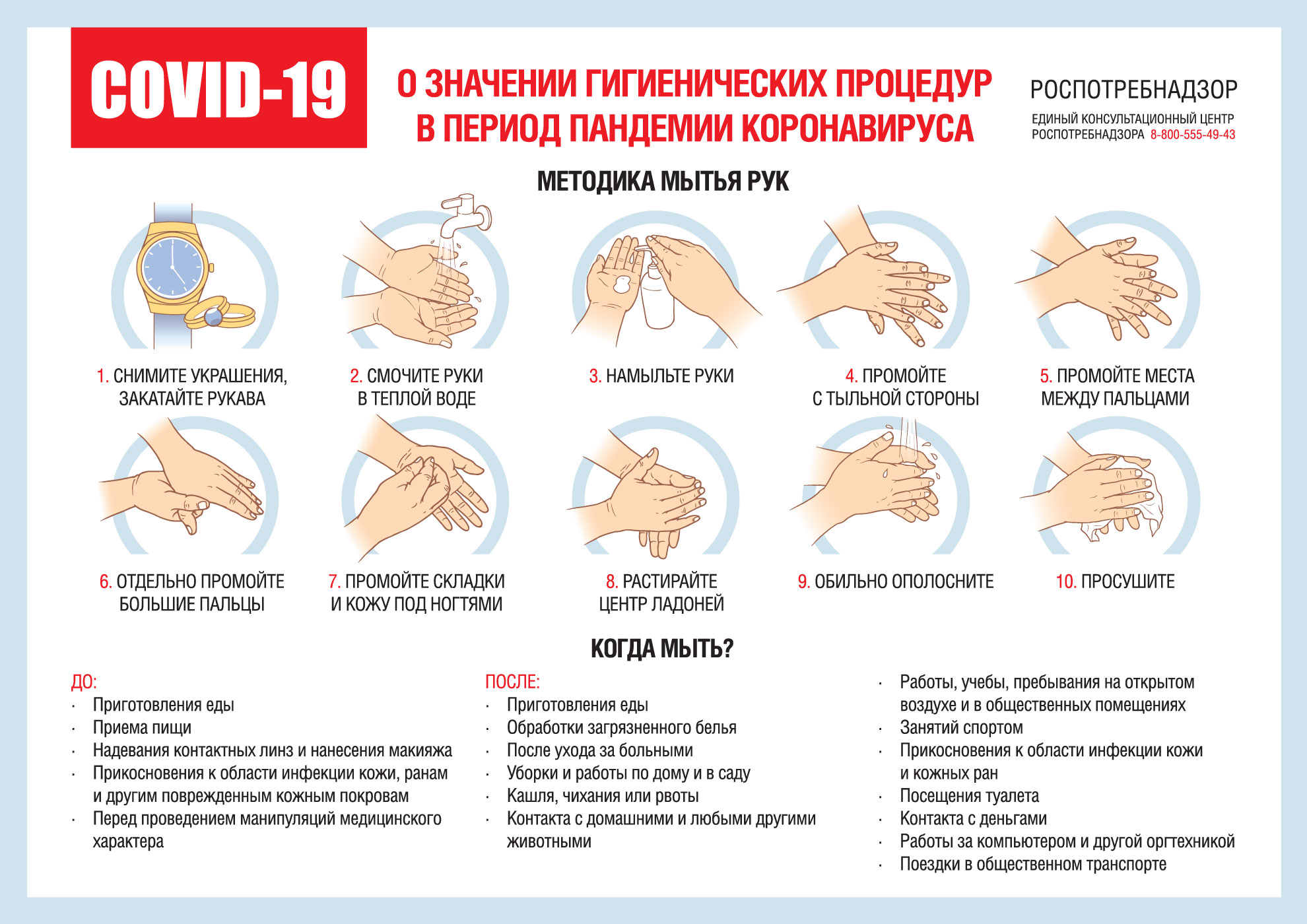 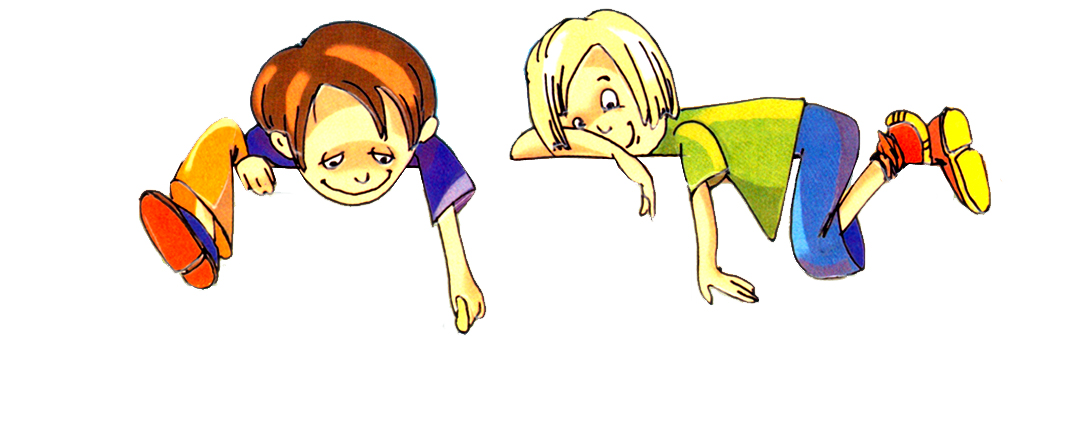 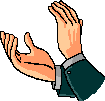 Спасибо за внимание!
22